Figure 1 The share of unsecured debt in total debt for firms in Compustat and in Capital IQ
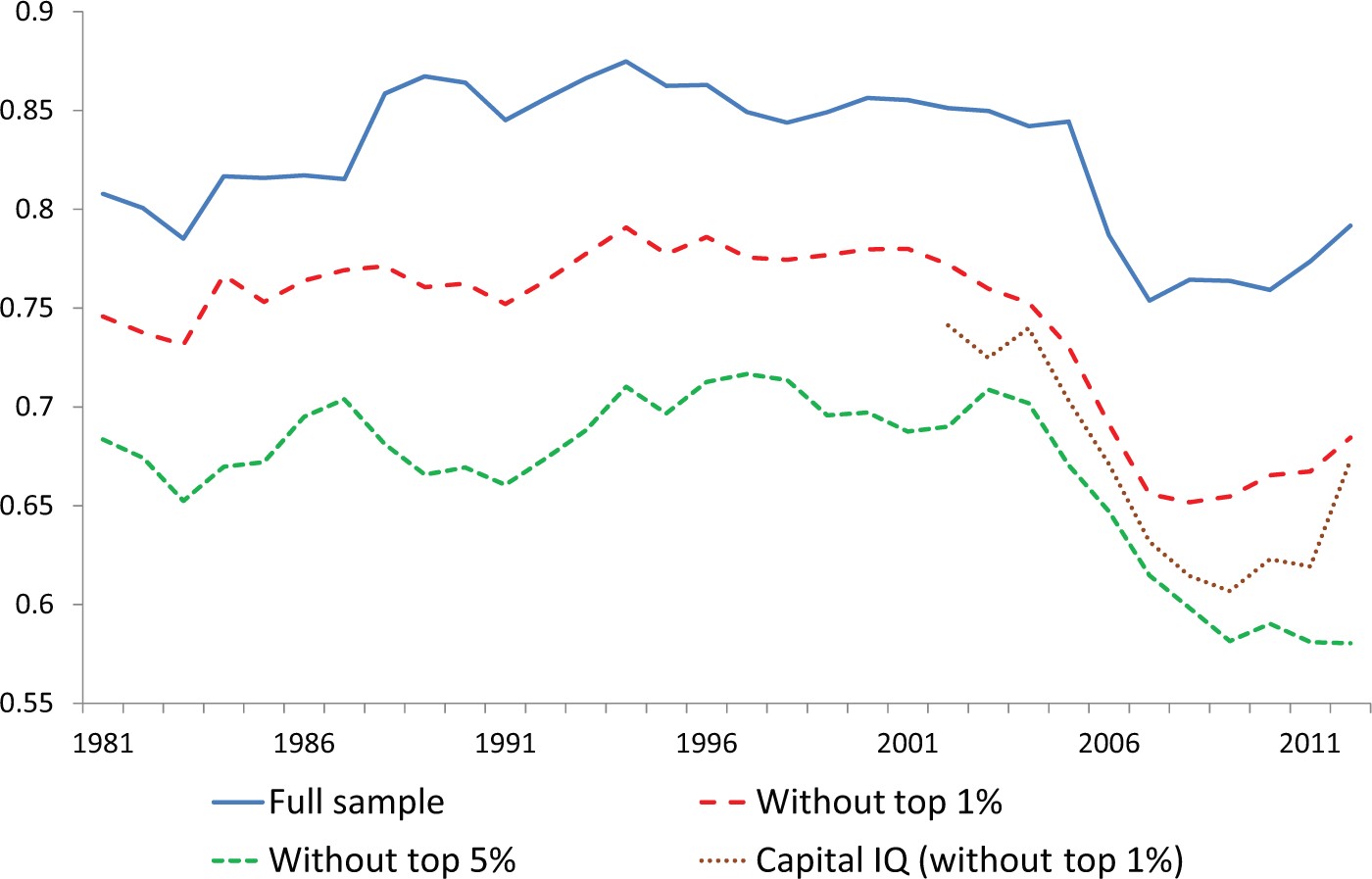 Rev Econ Stud, Volume 83, Issue 4, October 2016, Pages 1364–1405, https://doi.org/10.1093/restud/rdv056
The content of this slide may be subject to copyright: please see the slide notes for details.
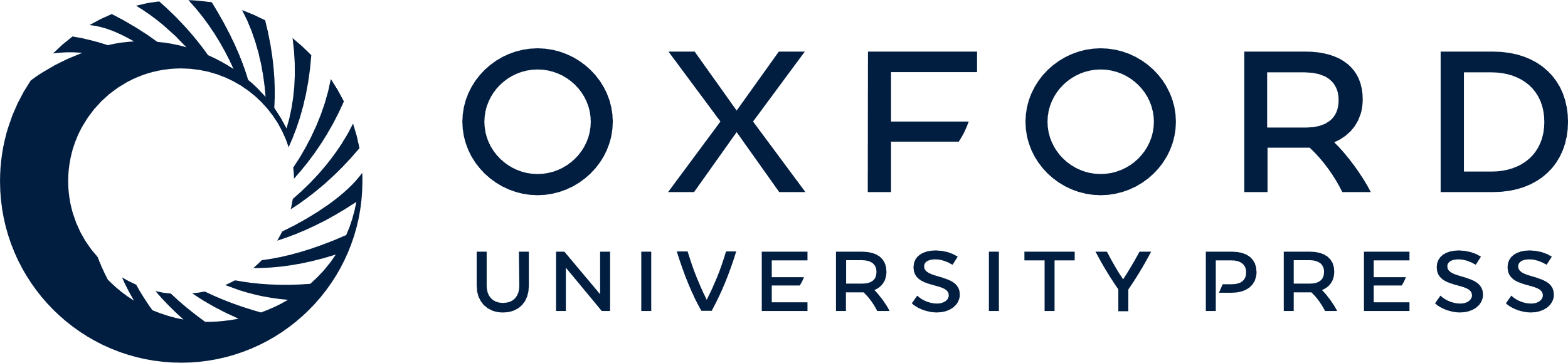 [Speaker Notes: Figure 1 The share of unsecured debt in total debt for firms in Compustat and in Capital IQ


Unless provided in the caption above, the following copyright applies to the content of this slide: © The Author 2016. Published by Oxford University Press on behalf of The Review of Economic Studies Limited.]
Figure 2 Unsecured and secured debt for Compustat firms, and GDP multiplied by factor four (annual linearly detrended ...
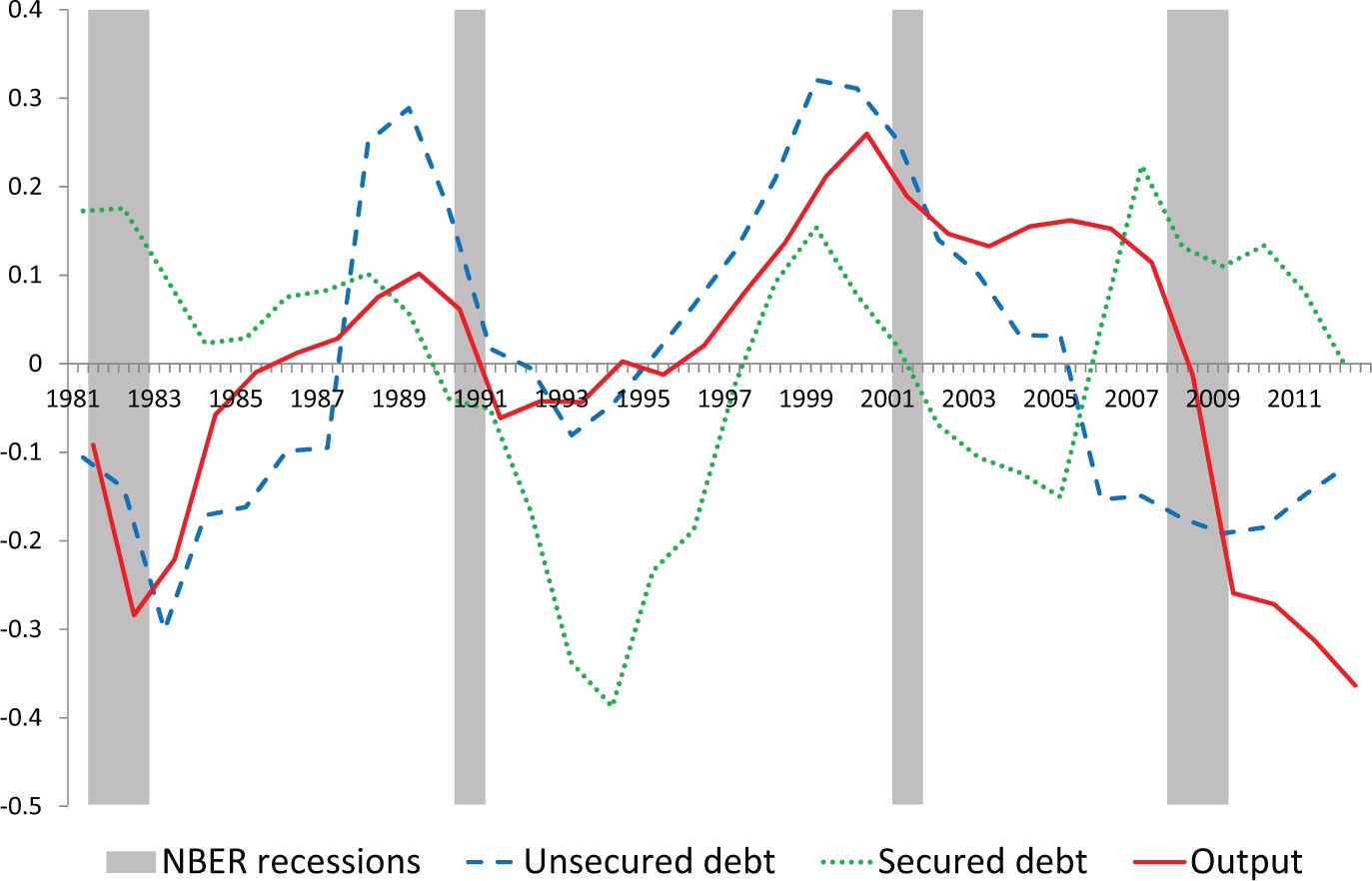 Rev Econ Stud, Volume 83, Issue 4, October 2016, Pages 1364–1405, https://doi.org/10.1093/restud/rdv056
The content of this slide may be subject to copyright: please see the slide notes for details.
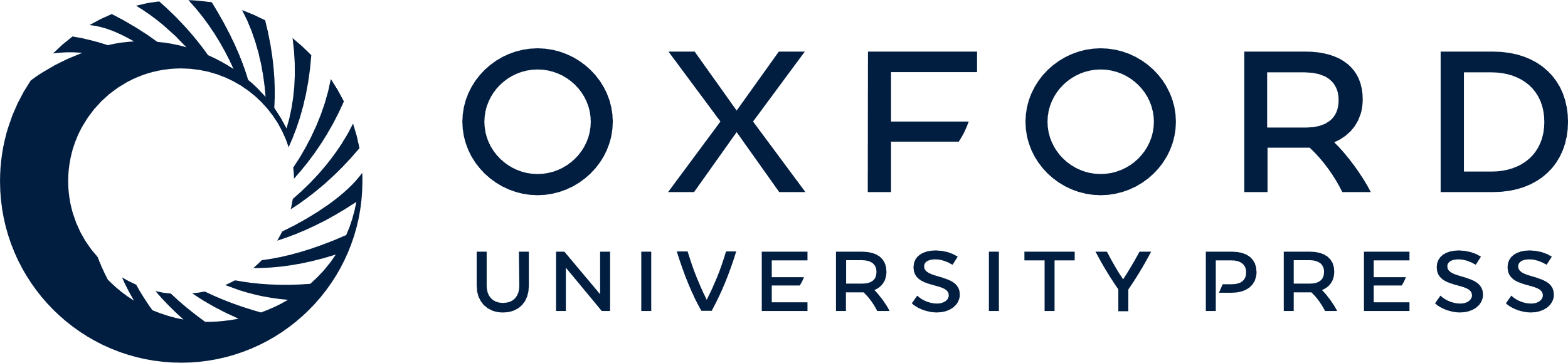 [Speaker Notes: Figure 2 Unsecured and secured debt for Compustat firms, and GDP multiplied by factor four (annual linearly detrended series, 1981–2012). Quarters with recessions as determined by the National Bureau of Economic Research (NBER) are in grey bars


Unless provided in the caption above, the following copyright applies to the content of this slide: © The Author 2016. Published by Oxford University Press on behalf of The Review of Economic Studies Limited.]
Figure 3 Correlations between GDP yt and debt category dt+j for j∈[−4,4] (left unsecured, right secured). The top ...
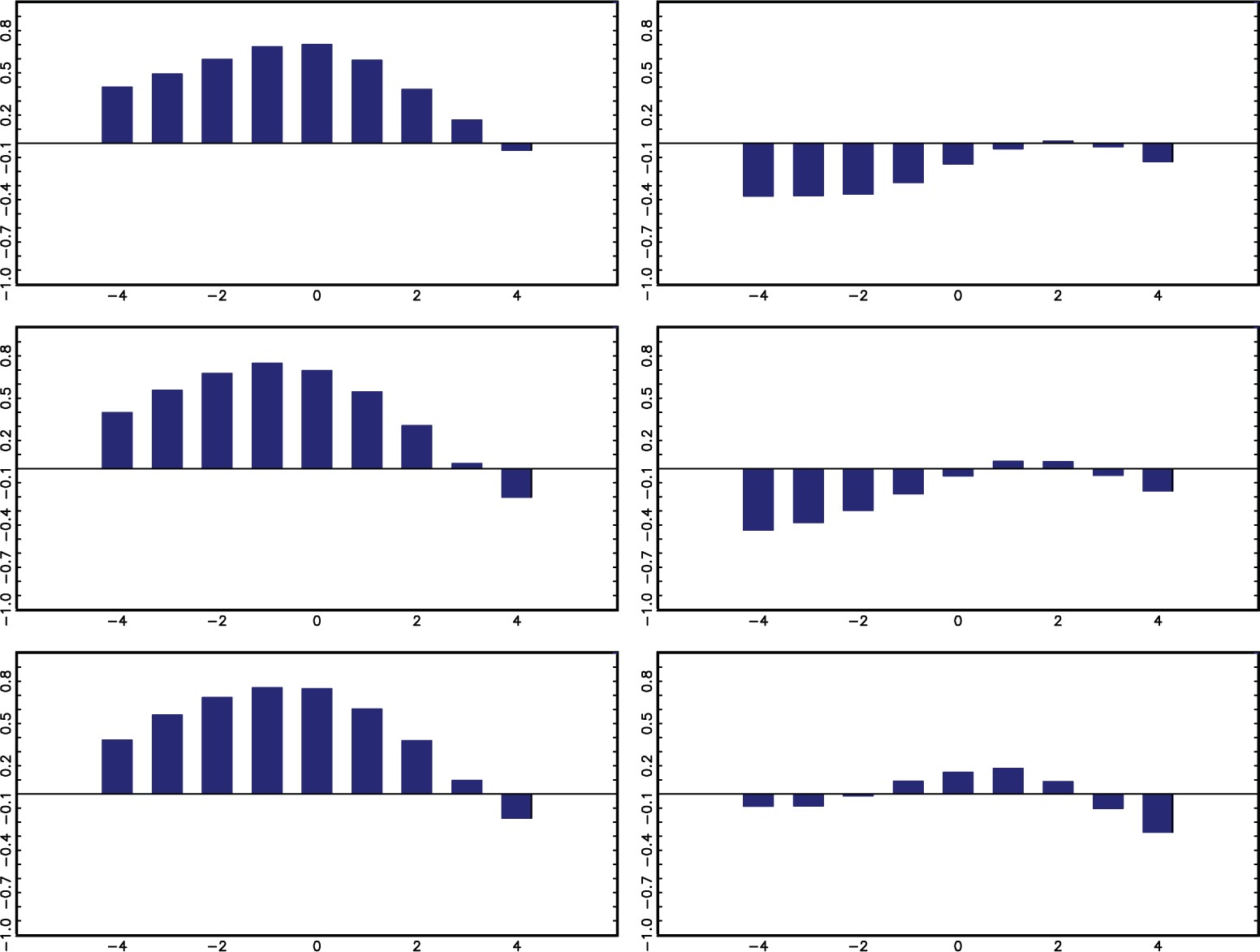 Rev Econ Stud, Volume 83, Issue 4, October 2016, Pages 1364–1405, https://doi.org/10.1093/restud/rdv056
The content of this slide may be subject to copyright: please see the slide notes for details.
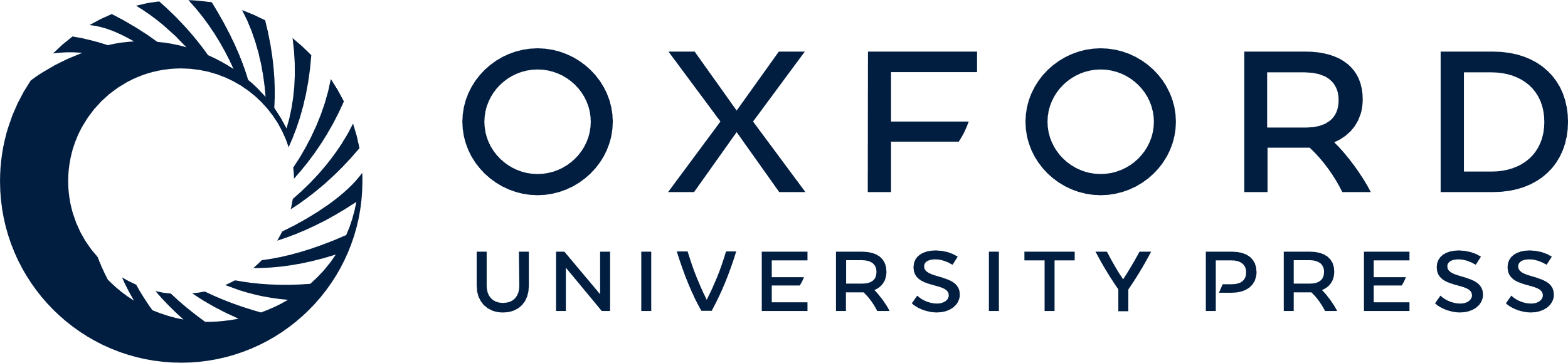 [Speaker Notes: Figure 3  Correlations between GDP yt and debt category dt+j for j∈[−4,4] (left unsecured, right secured). The top (middle, bottom) graphs are for the full (bottom 99%, bottom 95%) Compustat samples. All variables are deflated and linearly detrended 


Unless provided in the caption above, the following copyright applies to the content of this slide: © The Author 2016. Published by Oxford University Press on behalf of The Review of Economic Studies Limited.]
Figure 4 Correlations between GDP at year t and corporate bonds (left) and mortgages (right) at year t+j for ...
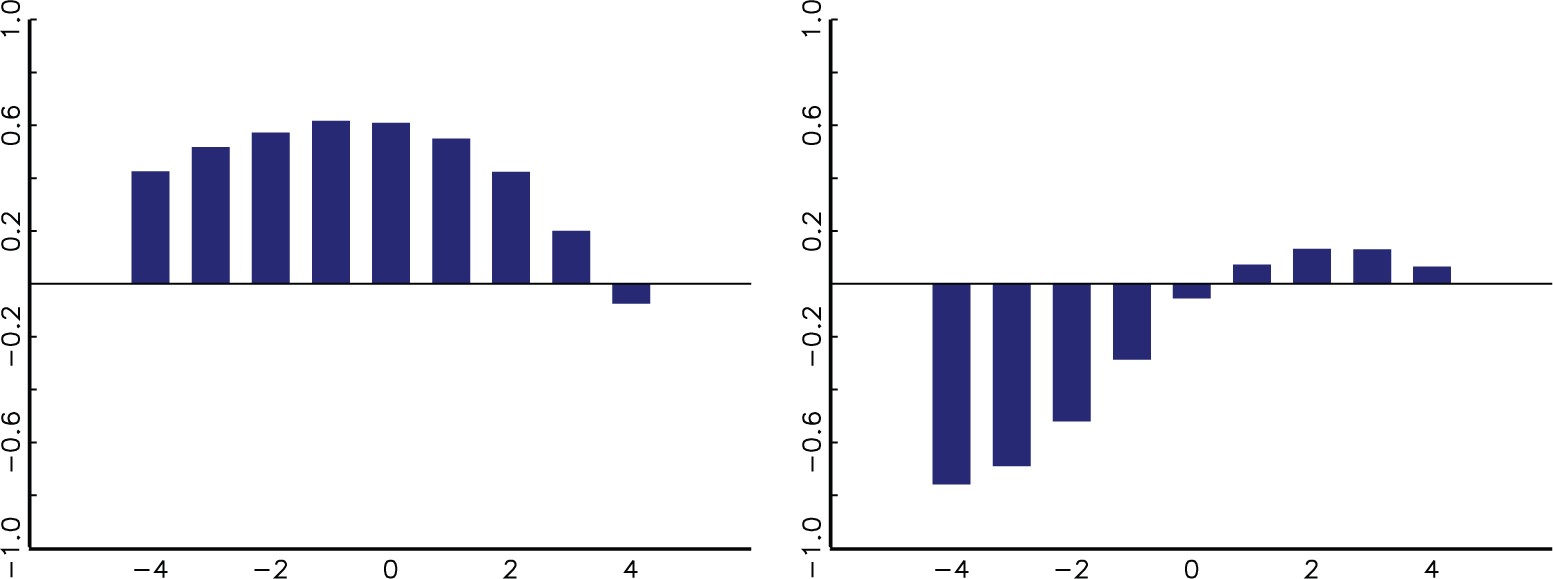 Rev Econ Stud, Volume 83, Issue 4, October 2016, Pages 1364–1405, https://doi.org/10.1093/restud/rdv056
The content of this slide may be subject to copyright: please see the slide notes for details.
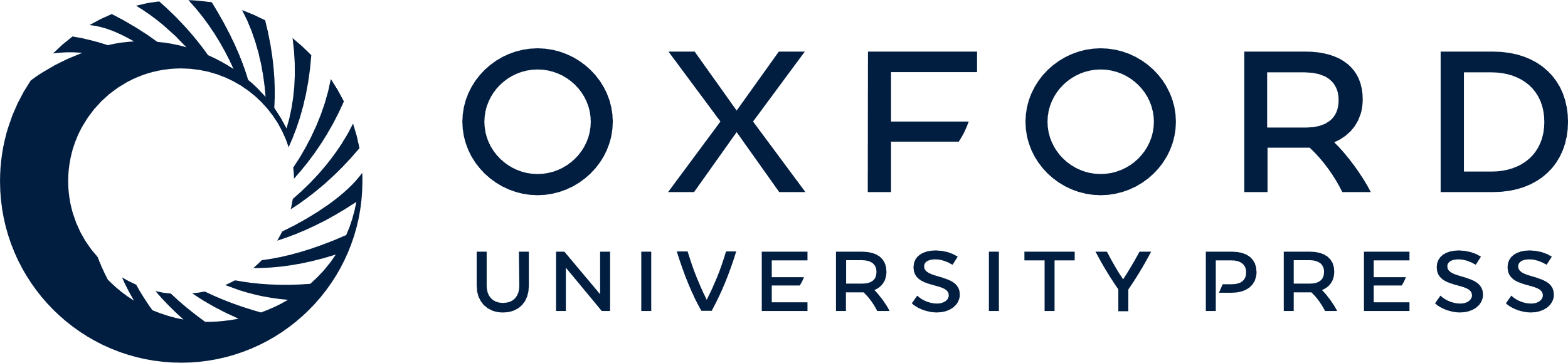 [Speaker Notes: Figure 4  Correlations between GDP at year t and corporate bonds (left) and mortgages (right) at year t+j for j∈[−4,4]


Unless provided in the caption above, the following copyright applies to the content of this slide: © The Author 2016. Published by Oxford University Press on behalf of The Review of Economic Studies Limited.]
Figure 5 Steady states at v=0,v*,v** . (a) γ0<γ<γ1 ; (b) γ<γ0
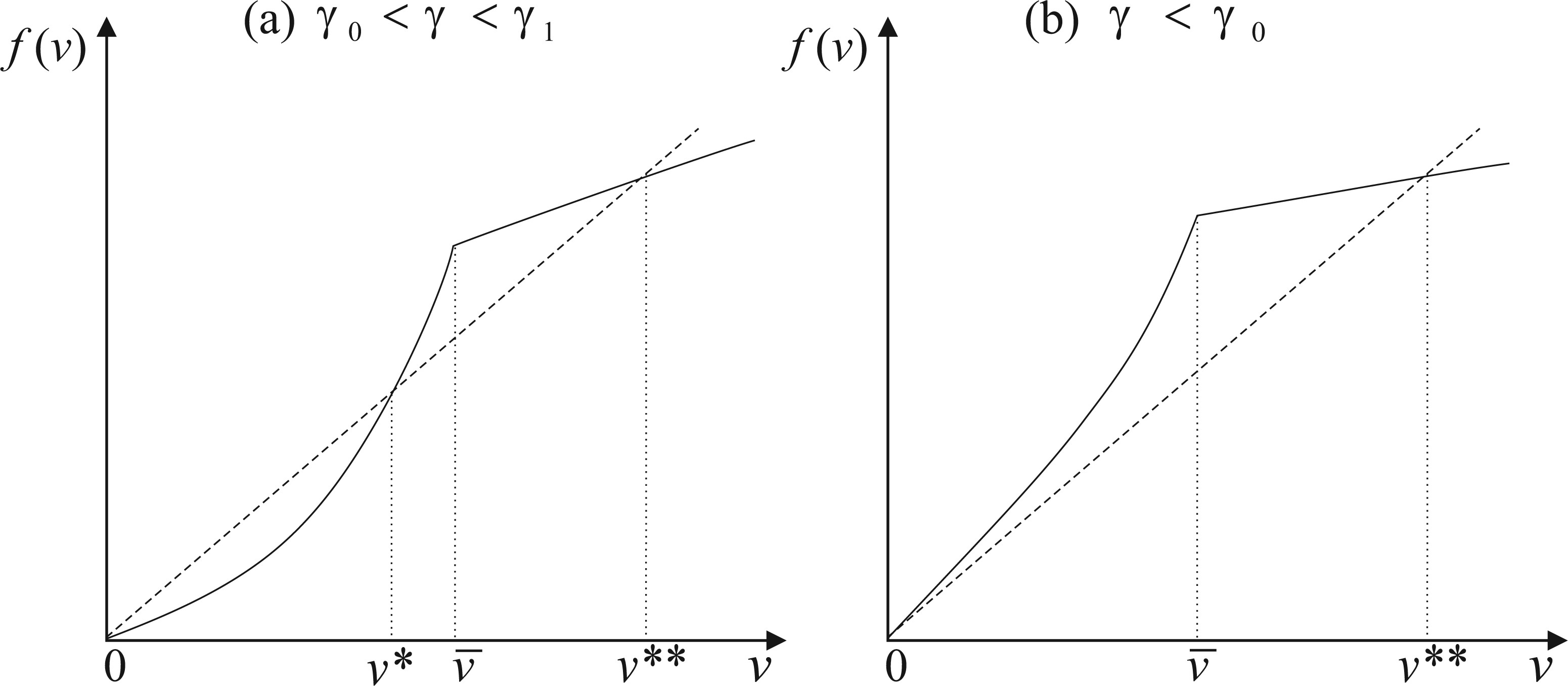 Rev Econ Stud, Volume 83, Issue 4, October 2016, Pages 1364–1405, https://doi.org/10.1093/restud/rdv056
The content of this slide may be subject to copyright: please see the slide notes for details.
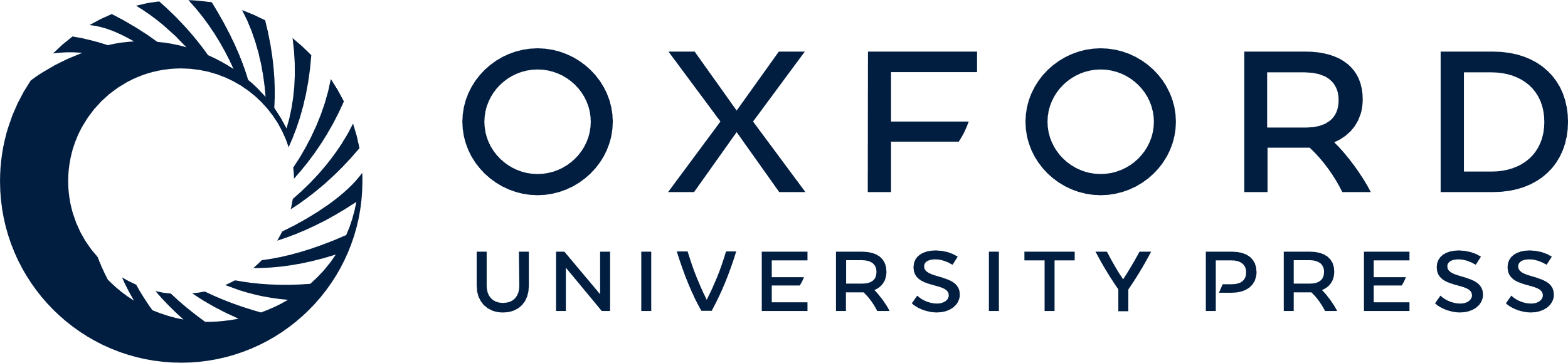 [Speaker Notes: Figure 5  Steady states at v=0,v*,v** . (a) γ0<γ<γ1 ; (b) γ<γ0


Unless provided in the caption above, the following copyright applies to the content of this slide: © The Author 2016. Published by Oxford University Press on behalf of The Review of Economic Studies Limited.]
Figure 6 Decomposition of output in the three shocks. The solid curve is data output, and the dashed curves are ...
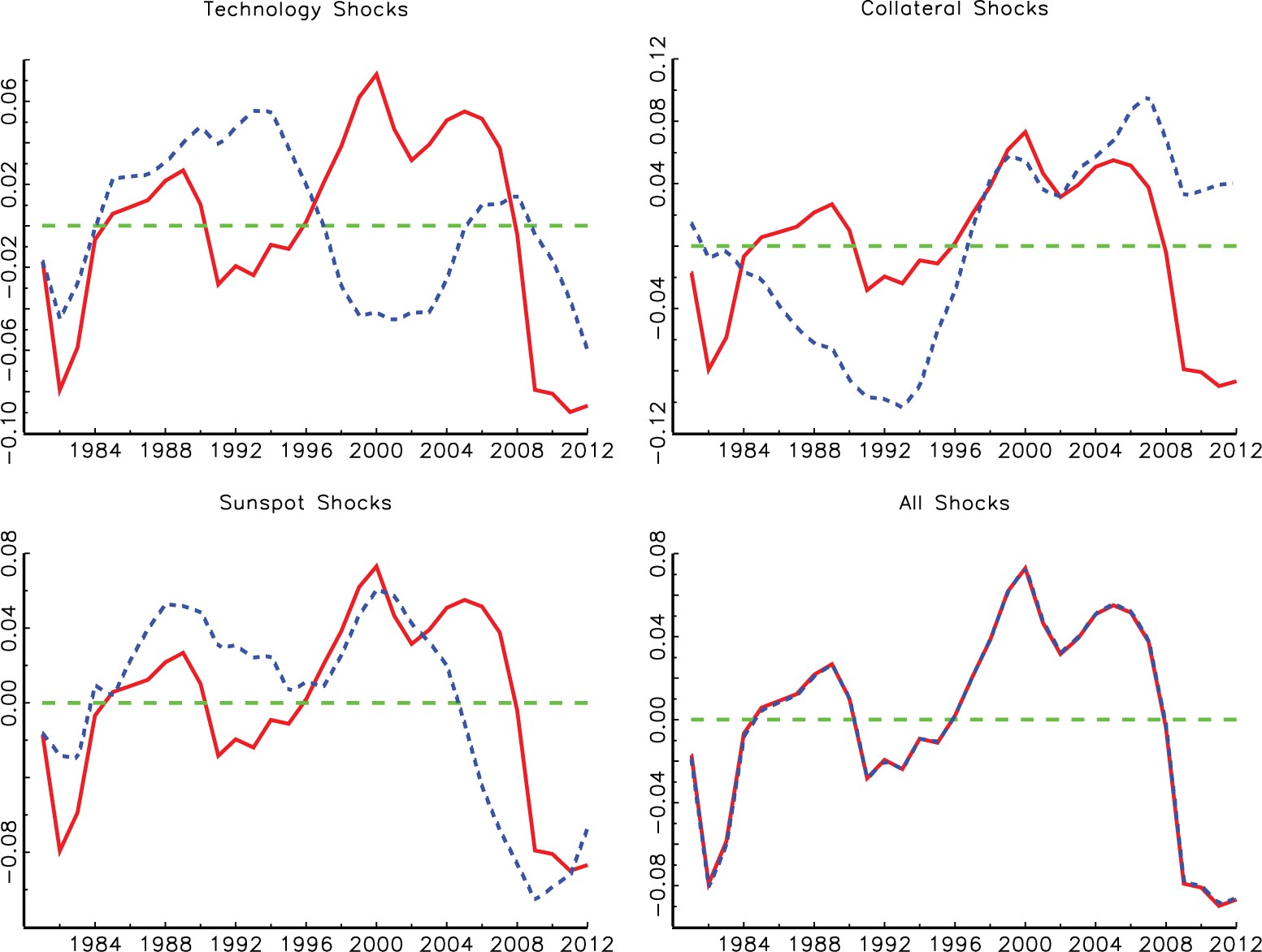 Rev Econ Stud, Volume 83, Issue 4, October 2016, Pages 1364–1405, https://doi.org/10.1093/restud/rdv056
The content of this slide may be subject to copyright: please see the slide notes for details.
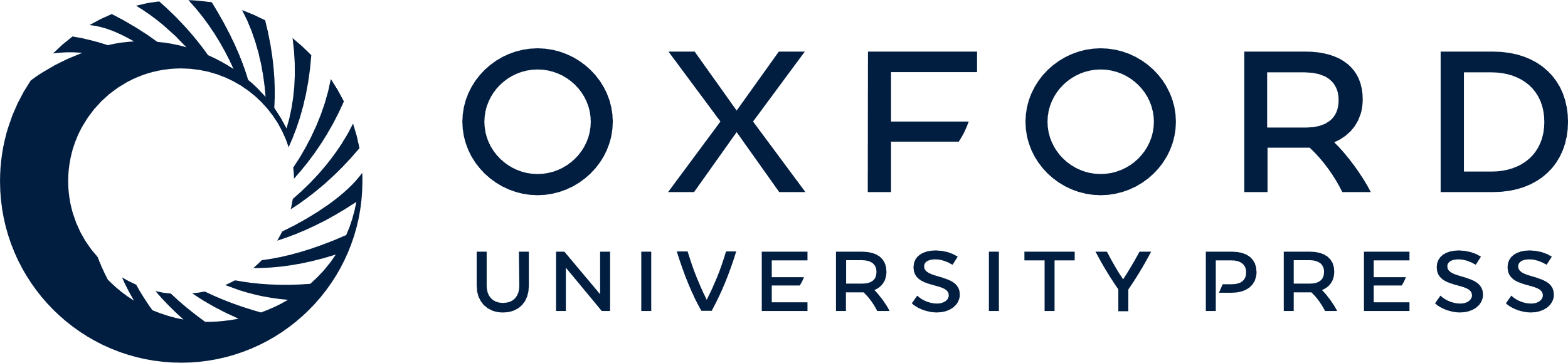 [Speaker Notes: Figure 6 Decomposition of output in the three shocks. The solid curve is data output, and the dashed curves are model-generated output dynamics if only one shock is active (first three graphs). In the bottom right graph, all three shocks are active


Unless provided in the caption above, the following copyright applies to the content of this slide: © The Author 2016. Published by Oxford University Press on behalf of The Review of Economic Studies Limited.]
Figure 7 Lead–lag correlation between output Yˆt and the three shock components Yˆi,t+j , where i=1 is technology ...
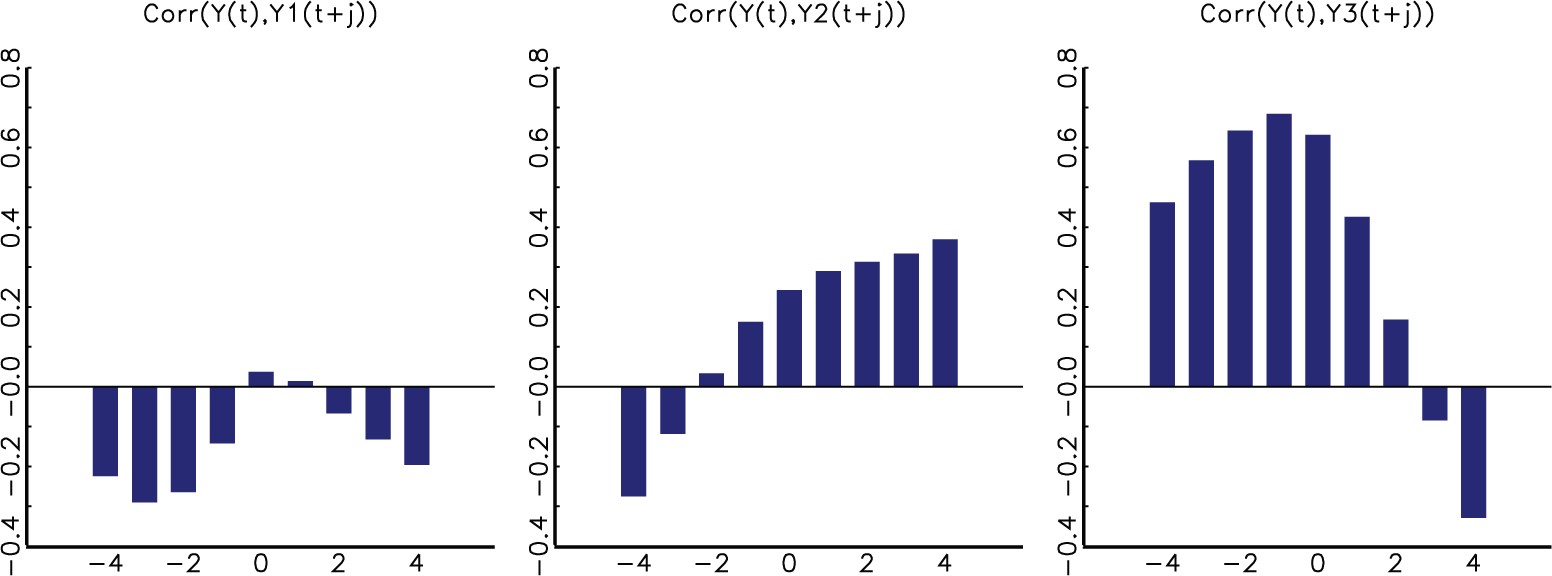 Rev Econ Stud, Volume 83, Issue 4, October 2016, Pages 1364–1405, https://doi.org/10.1093/restud/rdv056
The content of this slide may be subject to copyright: please see the slide notes for details.
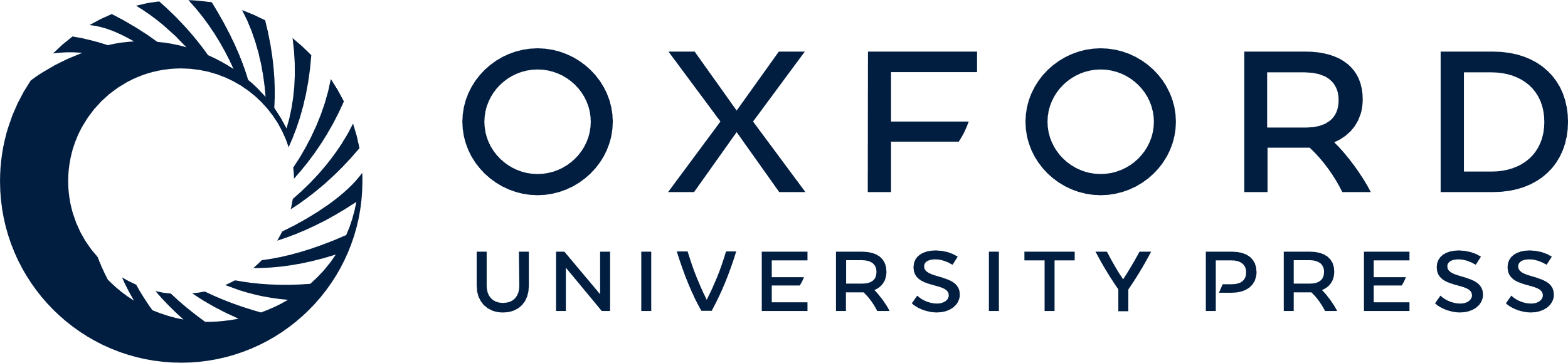 [Speaker Notes: Figure 7  Lead–lag correlation between output Yˆt and the three shock components Yˆi,t+j , where i=1 is technology shocks, i=2 is collateral shocks, and i=3 is sunspot shocks 


Unless provided in the caption above, the following copyright applies to the content of this slide: © The Author 2016. Published by Oxford University Press on behalf of The Review of Economic Studies Limited.]
Figure 8 Impulse responses to the three shocks
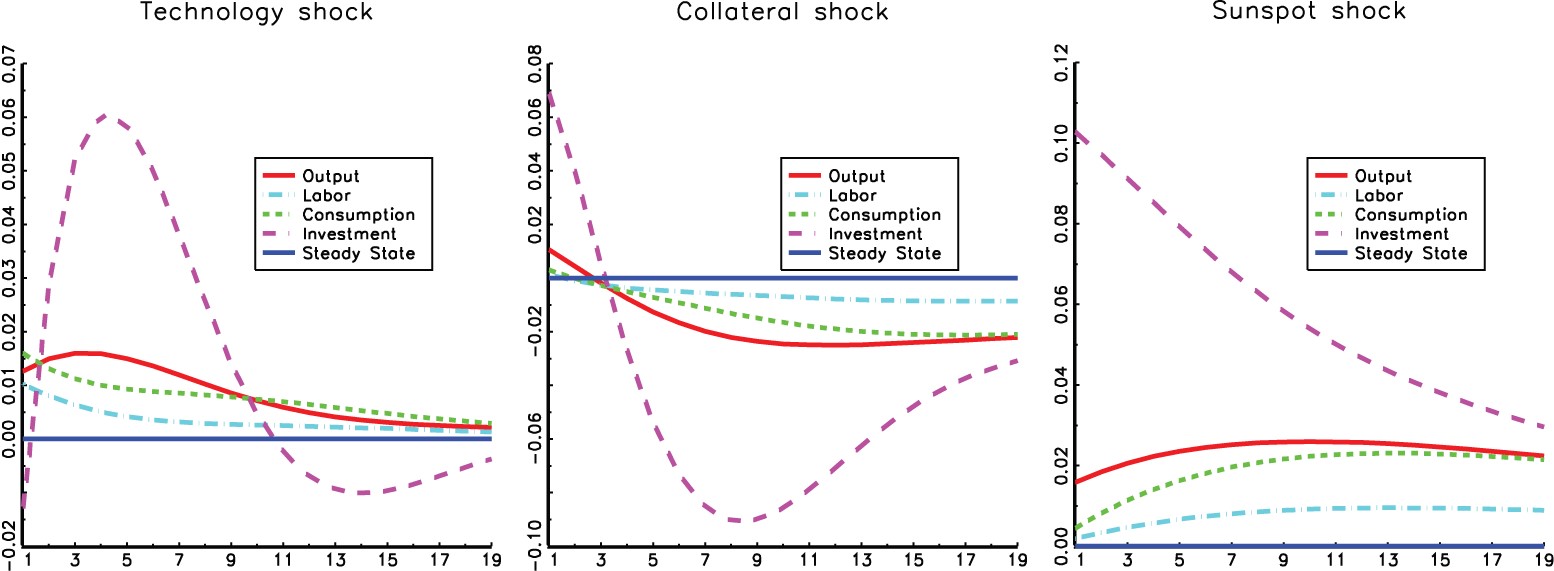 Rev Econ Stud, Volume 83, Issue 4, October 2016, Pages 1364–1405, https://doi.org/10.1093/restud/rdv056
The content of this slide may be subject to copyright: please see the slide notes for details.
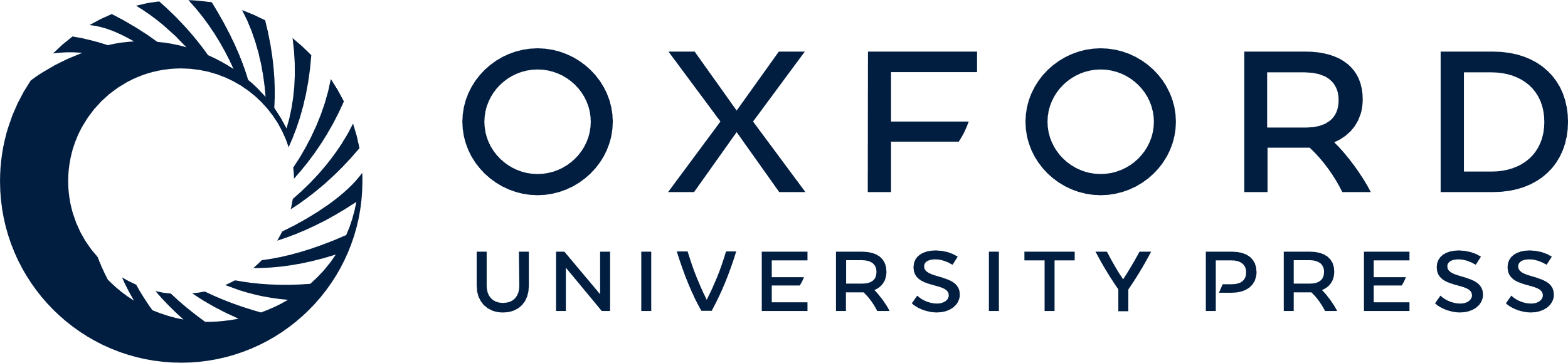 [Speaker Notes: Figure 8 Impulse responses to the three shocks


Unless provided in the caption above, the following copyright applies to the content of this slide: © The Author 2016. Published by Oxford University Press on behalf of The Review of Economic Studies Limited.]
Figure 9 Decomposition of output in the three shocks for the model with autocorrelated firm-specific shocks. The solid ...
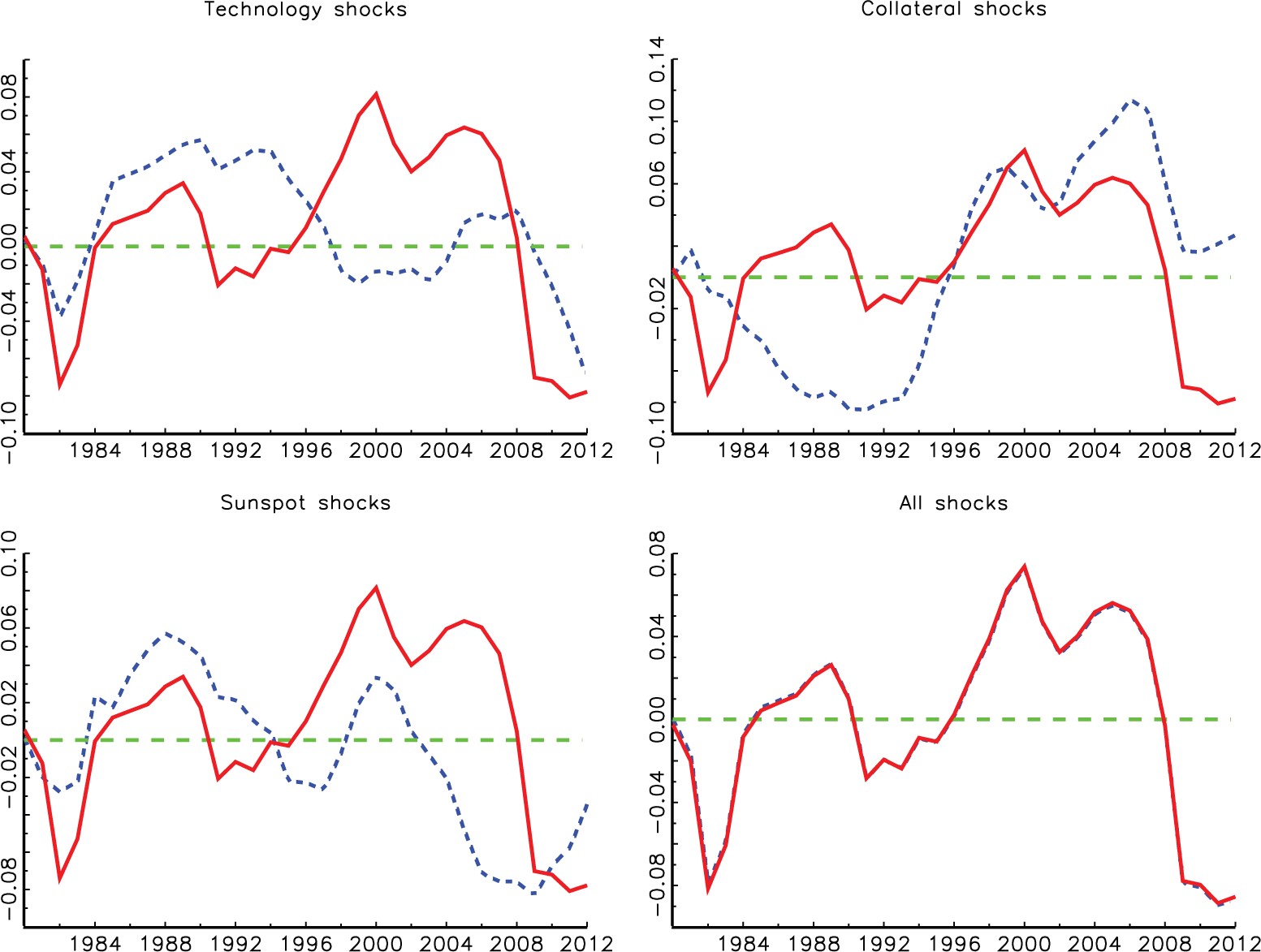 Rev Econ Stud, Volume 83, Issue 4, October 2016, Pages 1364–1405, https://doi.org/10.1093/restud/rdv056
The content of this slide may be subject to copyright: please see the slide notes for details.
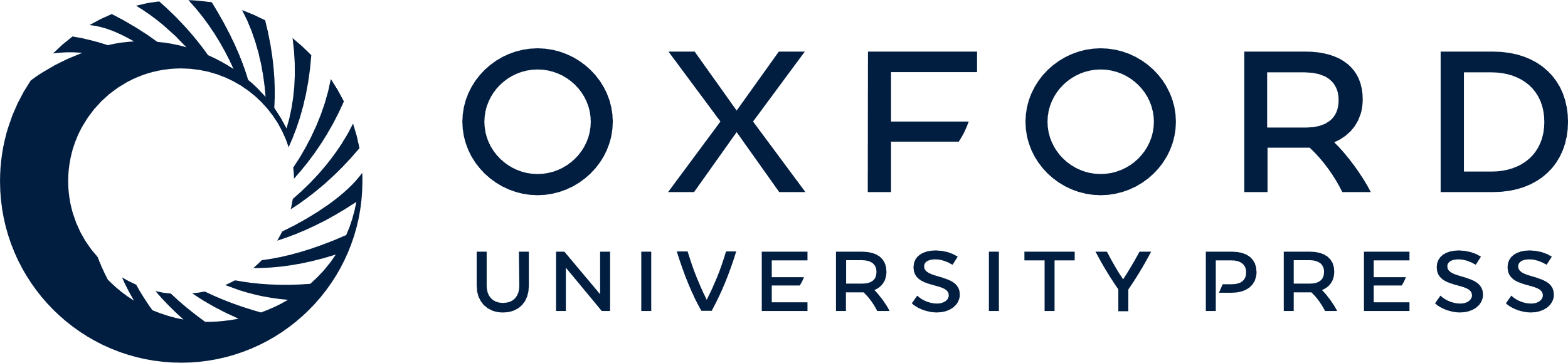 [Speaker Notes: Figure 9 Decomposition of output in the three shocks for the model with autocorrelated firm-specific shocks. The solid curve is data output, the dashed curves are model-generated output dynamics if only one shock is active (first three graphs). In the bottom right graph, all three shocks are active


Unless provided in the caption above, the following copyright applies to the content of this slide: © The Author 2016. Published by Oxford University Press on behalf of The Review of Economic Studies Limited.]
Figure A1 The share of unsecured debt in total debt for firms in Compustat and in Capital IQ (winsorized data)
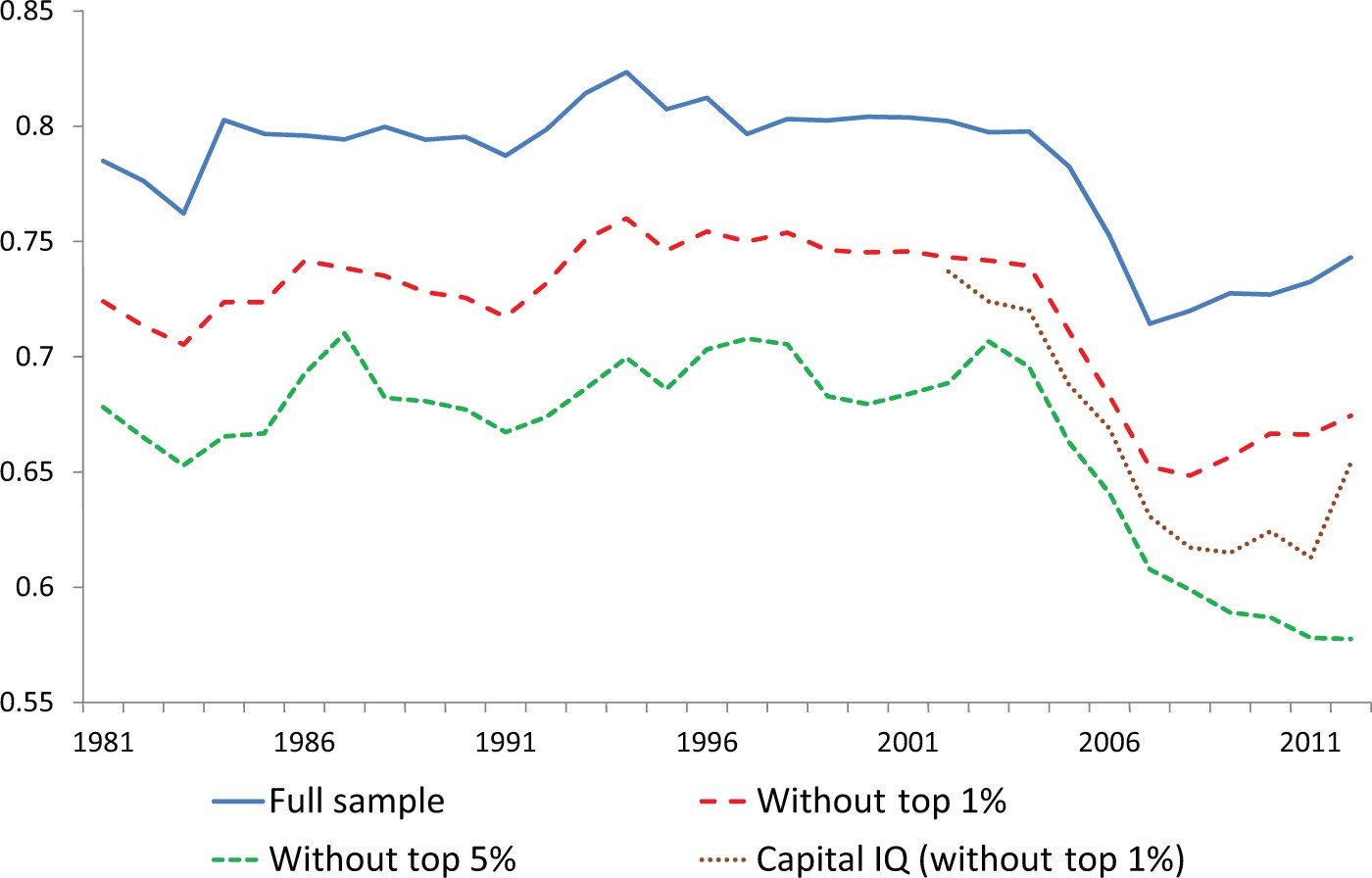 Rev Econ Stud, Volume 83, Issue 4, October 2016, Pages 1364–1405, https://doi.org/10.1093/restud/rdv056
The content of this slide may be subject to copyright: please see the slide notes for details.
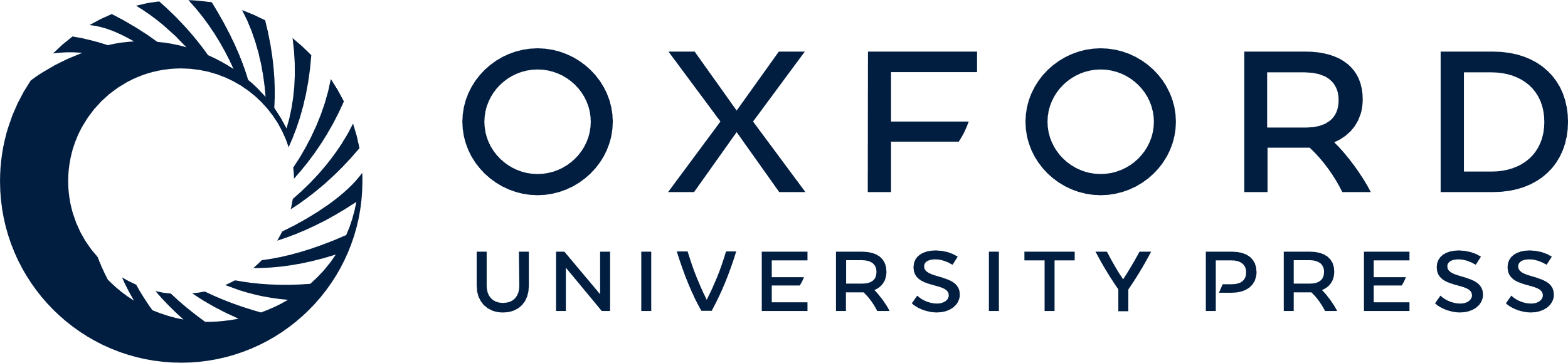 [Speaker Notes: Figure A1 The share of unsecured debt in total debt for firms in Compustat and in Capital IQ (winsorized data)


Unless provided in the caption above, the following copyright applies to the content of this slide: © The Author 2016. Published by Oxford University Press on behalf of The Review of Economic Studies Limited.]
Figure A2 Secured and unsecured debt for Compustat (full sample, without 1% and 5% of largest firms) and Capital IQ ...
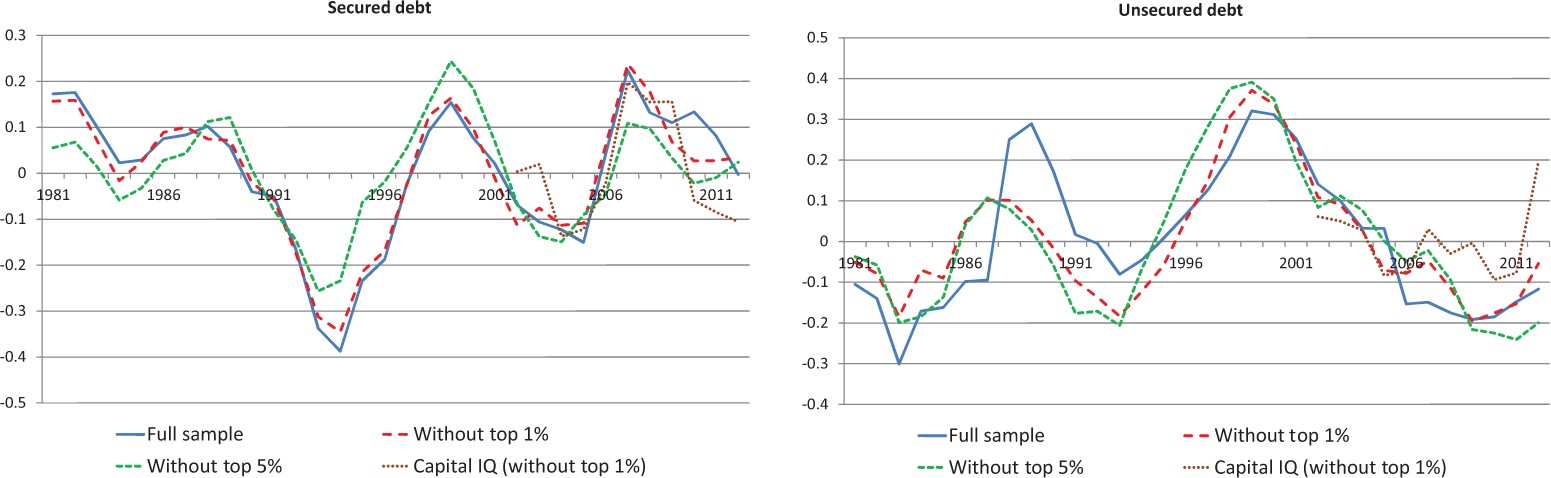 Rev Econ Stud, Volume 83, Issue 4, October 2016, Pages 1364–1405, https://doi.org/10.1093/restud/rdv056
The content of this slide may be subject to copyright: please see the slide notes for details.
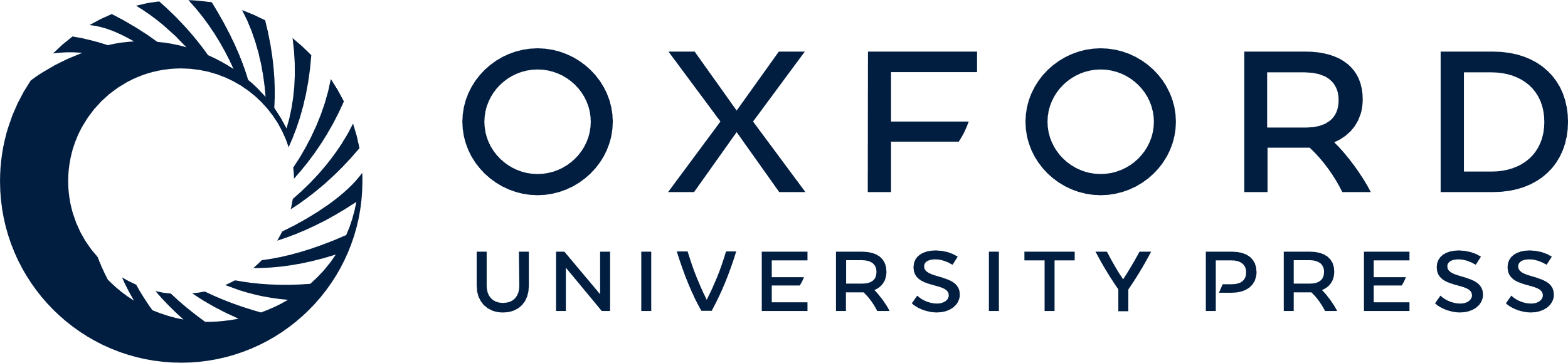 [Speaker Notes: Figure A2 Secured and unsecured debt for Compustat (full sample, without 1% and 5% of largest firms) and Capital IQ (without 1% largest firms). All series are linearly detrended and are based on non-winsorized data


Unless provided in the caption above, the following copyright applies to the content of this slide: © The Author 2016. Published by Oxford University Press on behalf of The Review of Economic Studies Limited.]
Figure A3 Impulse responses of output and debt to shocks to secured credit (top) and unsecured credit (bottom)
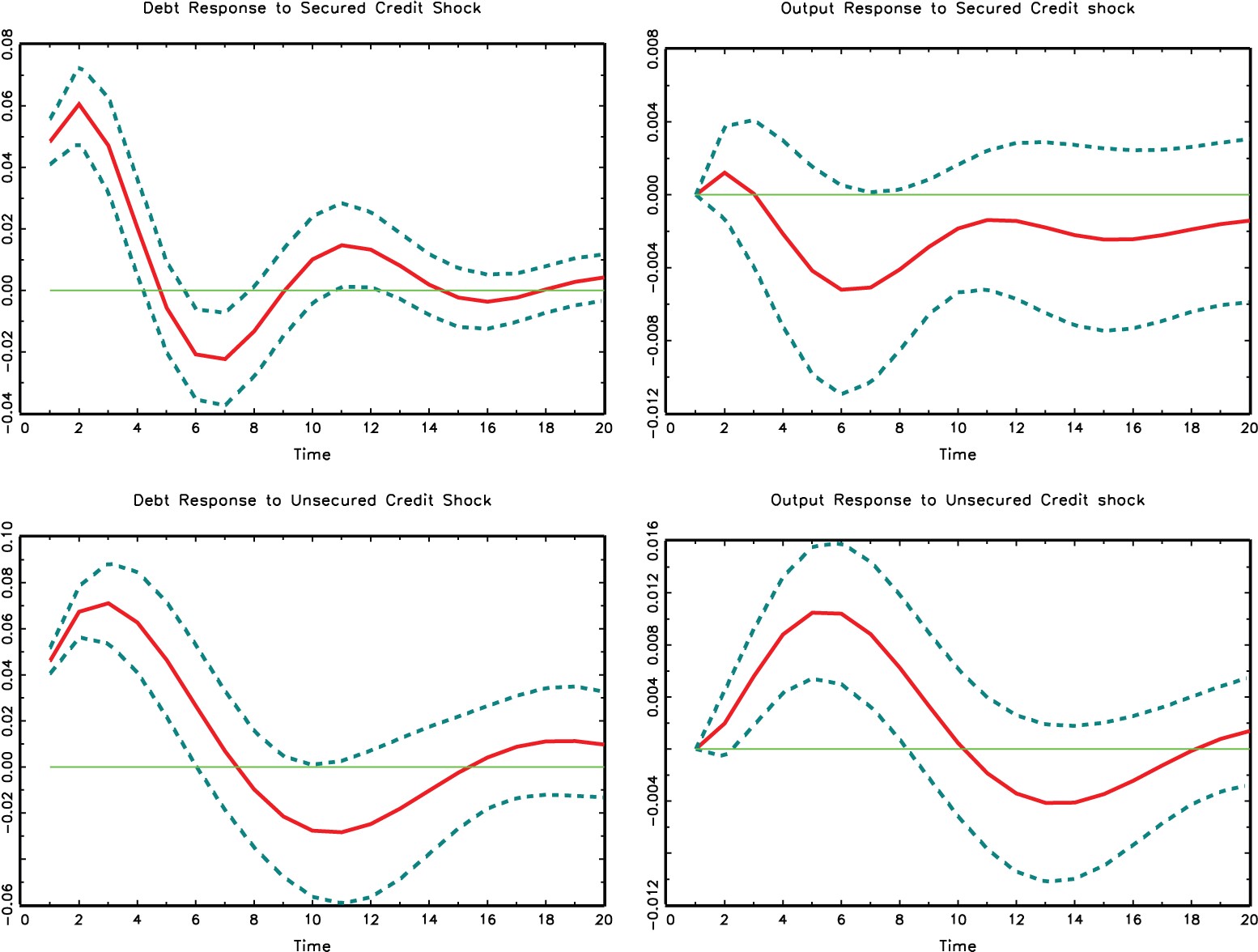 Rev Econ Stud, Volume 83, Issue 4, October 2016, Pages 1364–1405, https://doi.org/10.1093/restud/rdv056
The content of this slide may be subject to copyright: please see the slide notes for details.
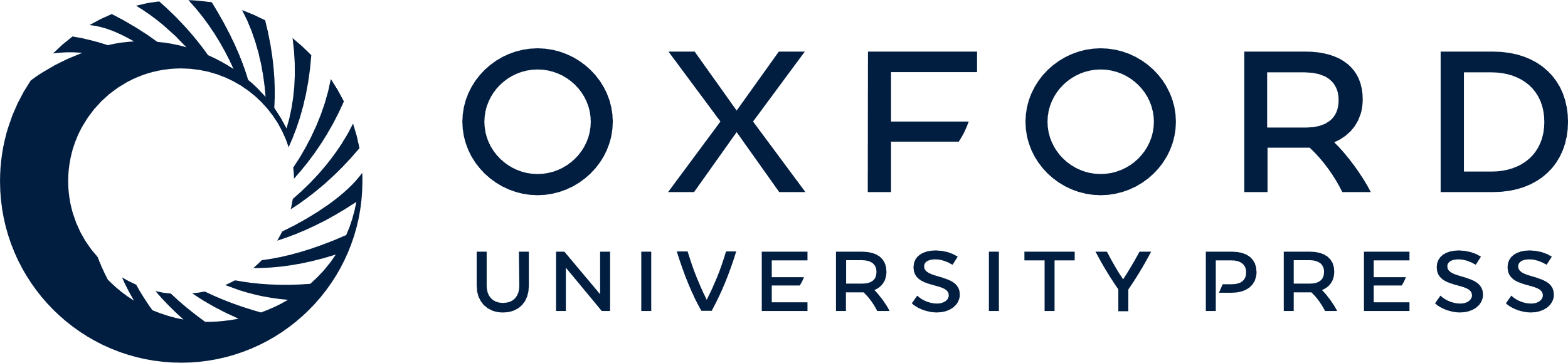 [Speaker Notes: Figure A3 Impulse responses of output and debt to shocks to secured credit (top) and unsecured credit (bottom)


Unless provided in the caption above, the following copyright applies to the content of this slide: © The Author 2016. Published by Oxford University Press on behalf of The Review of Economic Studies Limited.]
Figure A4 Dynamics of credit, employment, consumption, and investment. The solid curves are U.S. data, the light solid ...
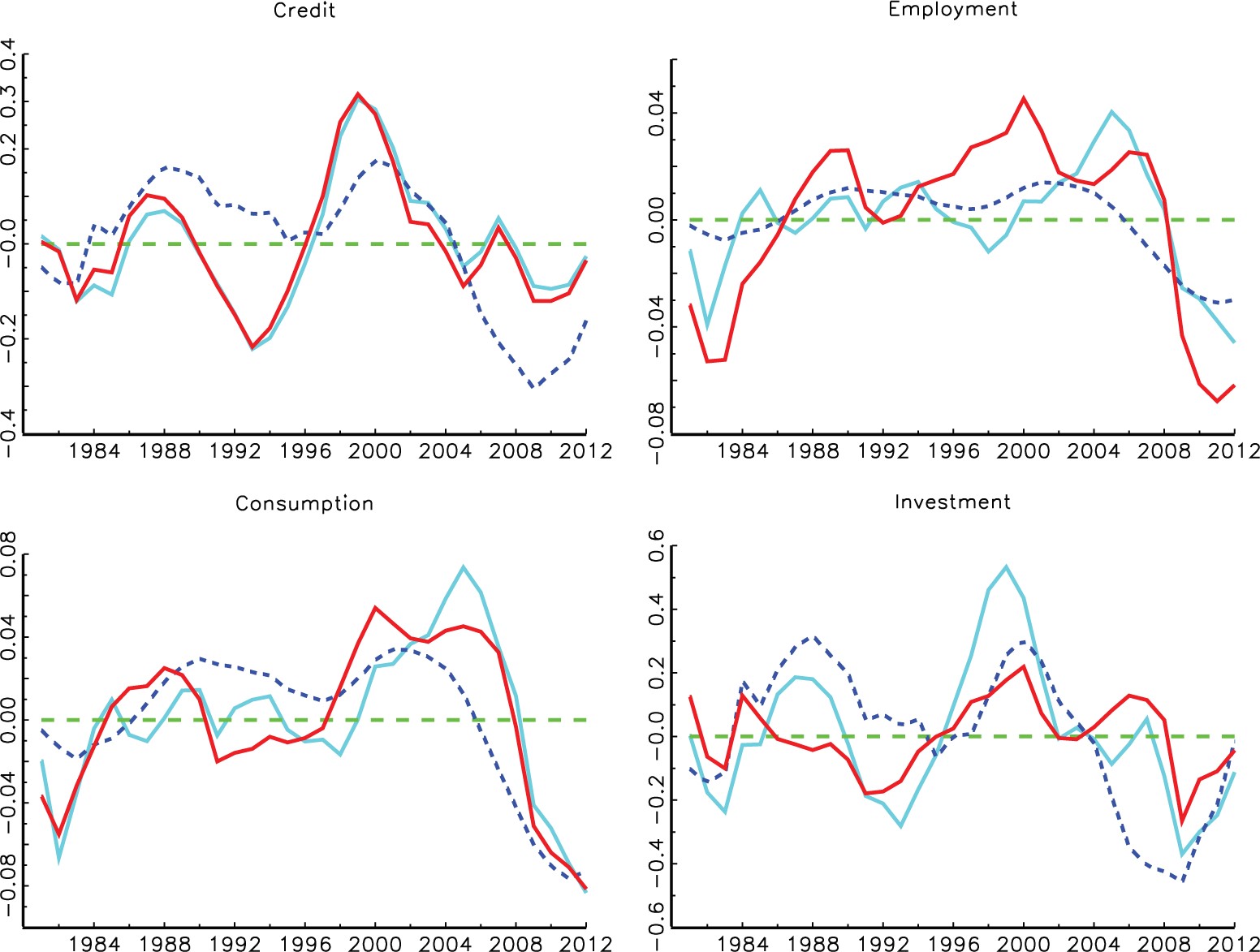 Rev Econ Stud, Volume 83, Issue 4, October 2016, Pages 1364–1405, https://doi.org/10.1093/restud/rdv056
The content of this slide may be subject to copyright: please see the slide notes for details.
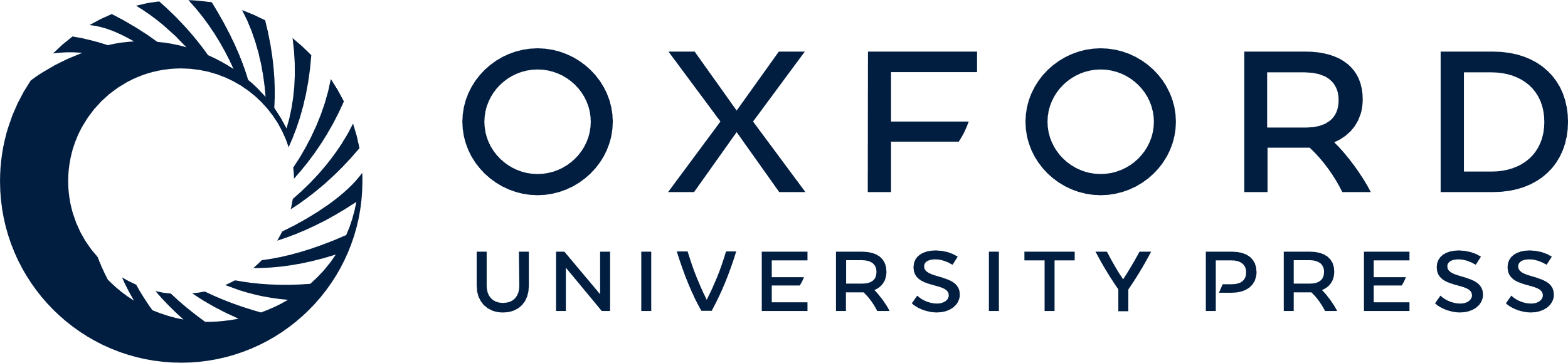 [Speaker Notes: Figure A4 Dynamics of credit, employment, consumption, and investment. The solid curves are U.S. data, the light solid curves are model dynamics if all shocks are active, the dashed curves are model dynamics with only sunspot shocks


Unless provided in the caption above, the following copyright applies to the content of this slide: © The Author 2016. Published by Oxford University Press on behalf of The Review of Economic Studies Limited.]
Figure A5 Decomposition of secured credit in the three shocks. The solid curve is the secured credit to capital ratio, ...
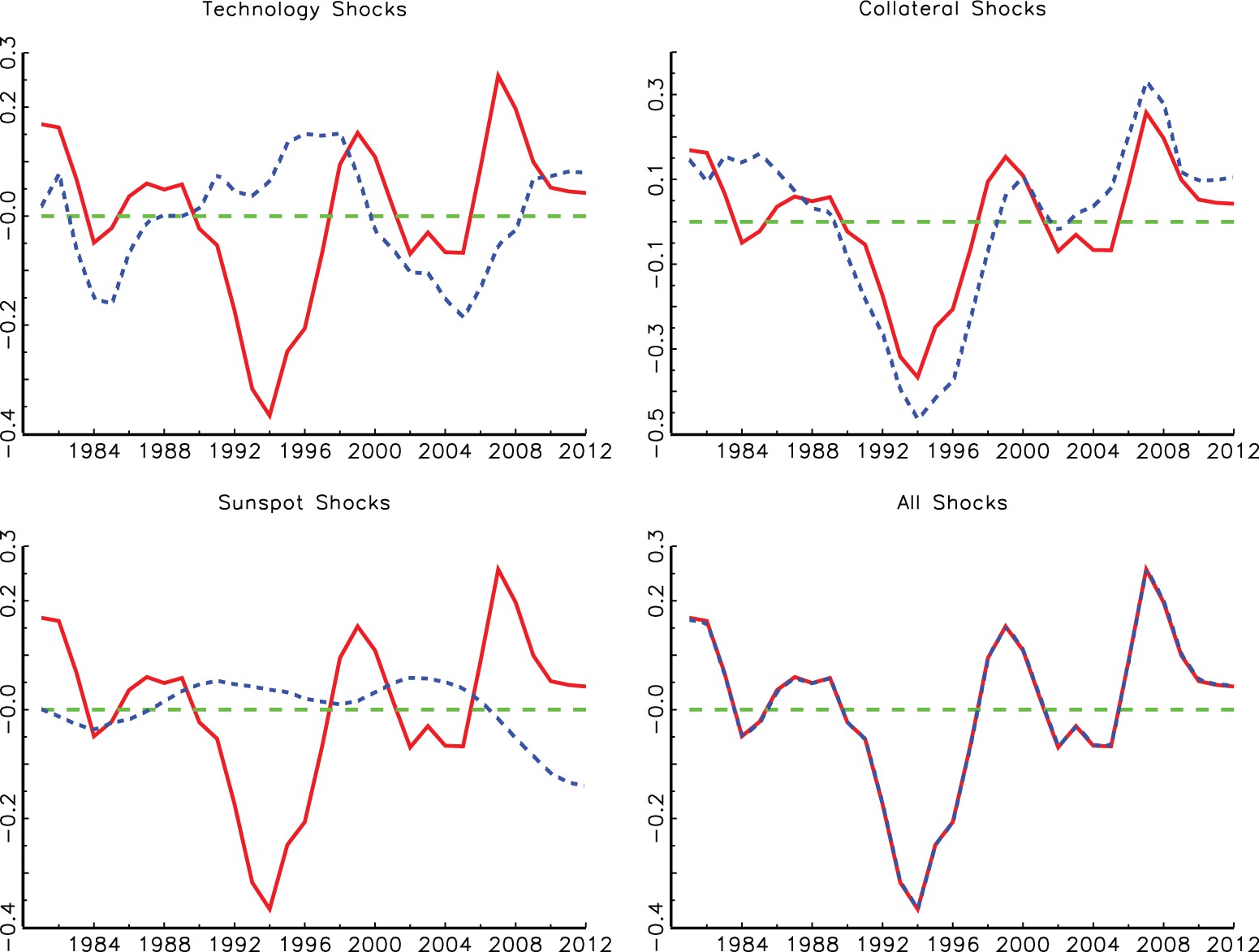 Rev Econ Stud, Volume 83, Issue 4, October 2016, Pages 1364–1405, https://doi.org/10.1093/restud/rdv056
The content of this slide may be subject to copyright: please see the slide notes for details.
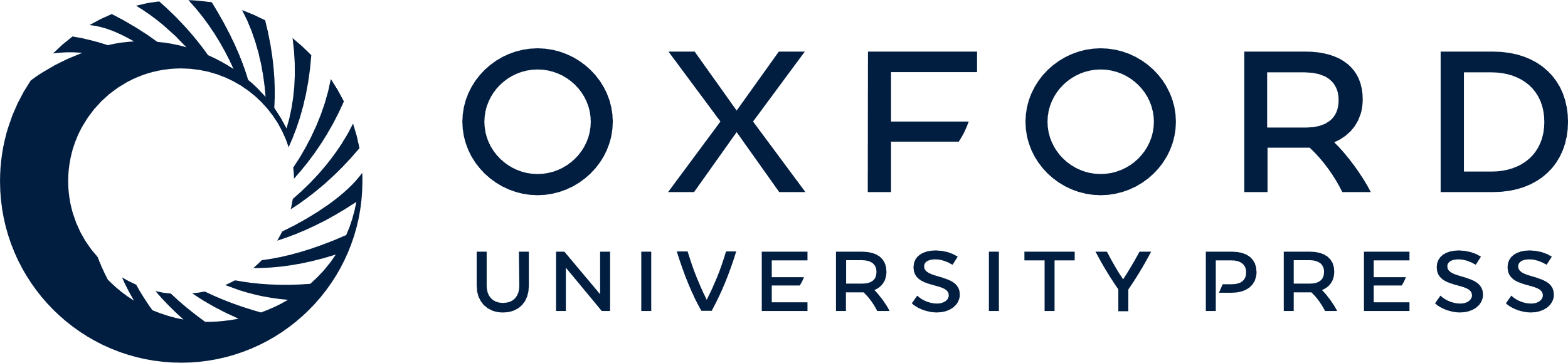 [Speaker Notes: Figure A5 Decomposition of secured credit in the three shocks. The solid curve is the secured credit to capital ratio, and the dashed curves are model-generated dynamics if only one shock is active (first three graphs). In the bottom right graph, all three shocks are active


Unless provided in the caption above, the following copyright applies to the content of this slide: © The Author 2016. Published by Oxford University Press on behalf of The Review of Economic Studies Limited.]
Figure A6 Decomposition of unsecured credit in the three shocks. The solid curve is the unsecured credit to capital ...
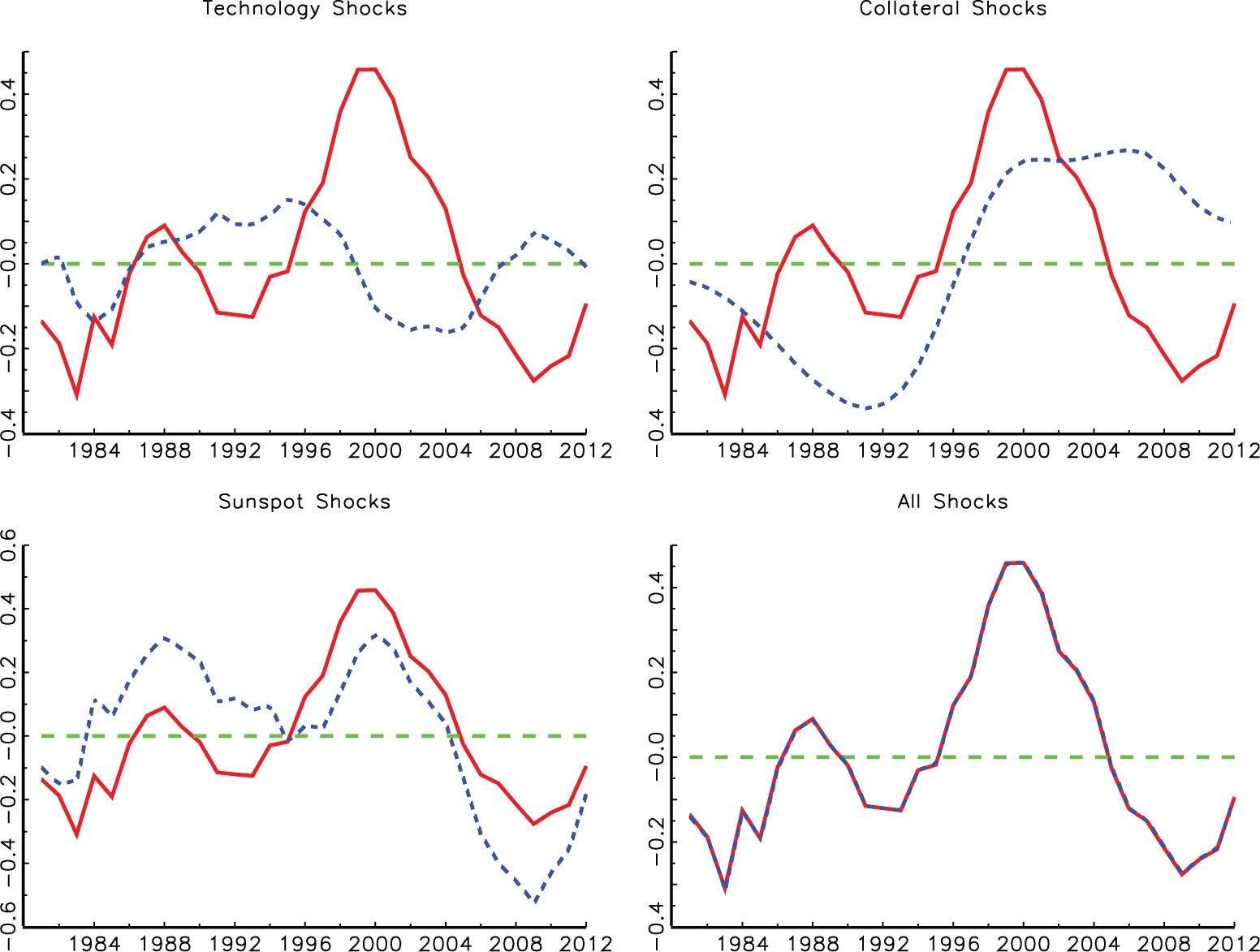 Rev Econ Stud, Volume 83, Issue 4, October 2016, Pages 1364–1405, https://doi.org/10.1093/restud/rdv056
The content of this slide may be subject to copyright: please see the slide notes for details.
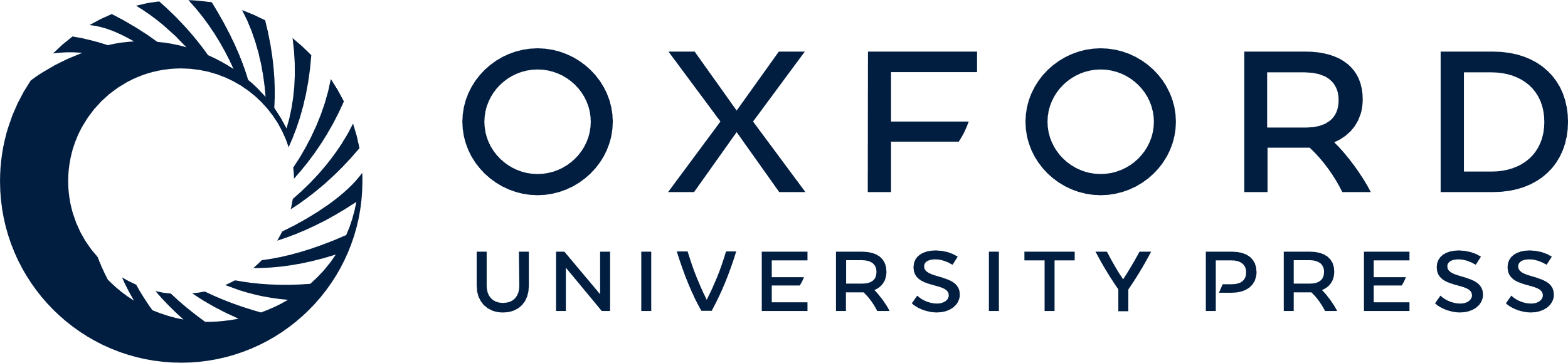 [Speaker Notes: Figure A6 Decomposition of unsecured credit in the three shocks. The solid curve is the unsecured credit to capital ratio, and the dashed curves are model-generated dynamics if only one shock is active (first three graphs). In the bottom right graph, all three shocks are active


Unless provided in the caption above, the following copyright applies to the content of this slide: © The Author 2016. Published by Oxford University Press on behalf of The Review of Economic Studies Limited.]
Figure A7 Lead–lag correlation between output Yˆt and the components of secured credit Xˆi,t+j , where i=1 is ...
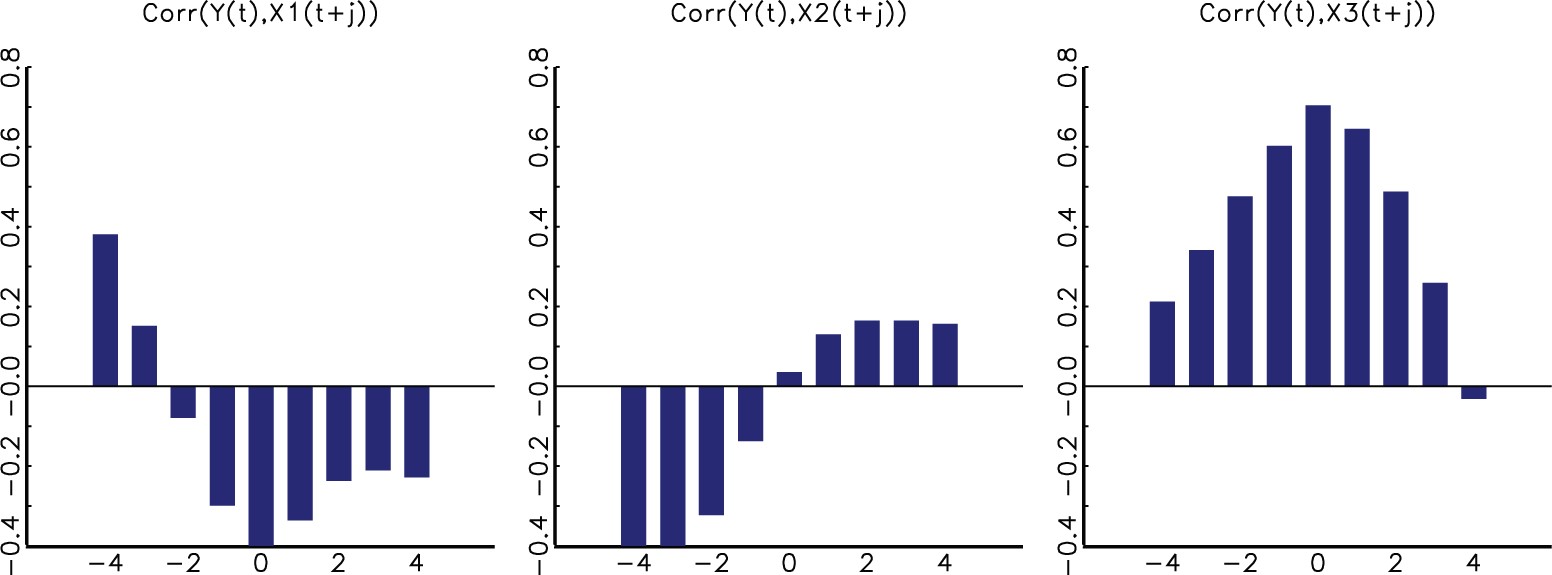 Rev Econ Stud, Volume 83, Issue 4, October 2016, Pages 1364–1405, https://doi.org/10.1093/restud/rdv056
The content of this slide may be subject to copyright: please see the slide notes for details.
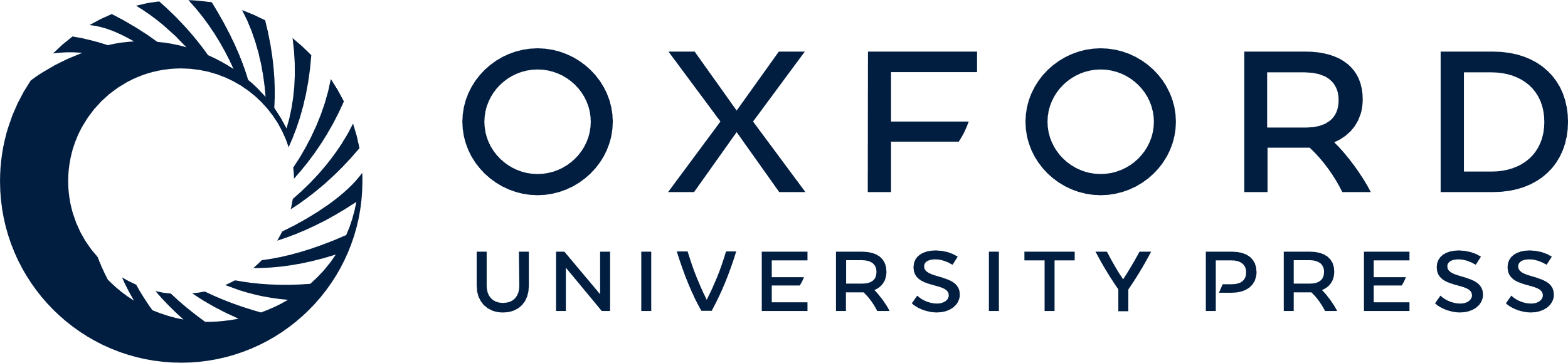 [Speaker Notes: Figure A7  Lead–lag correlation between output Yˆt and the components of secured credit Xˆi,t+j , where i=1 is technology shocks, i=2 is collateral shocks, and i=3 is sunspot shocks 


Unless provided in the caption above, the following copyright applies to the content of this slide: © The Author 2016. Published by Oxford University Press on behalf of The Review of Economic Studies Limited.]
Figure A8 Existence of the threshold γ1
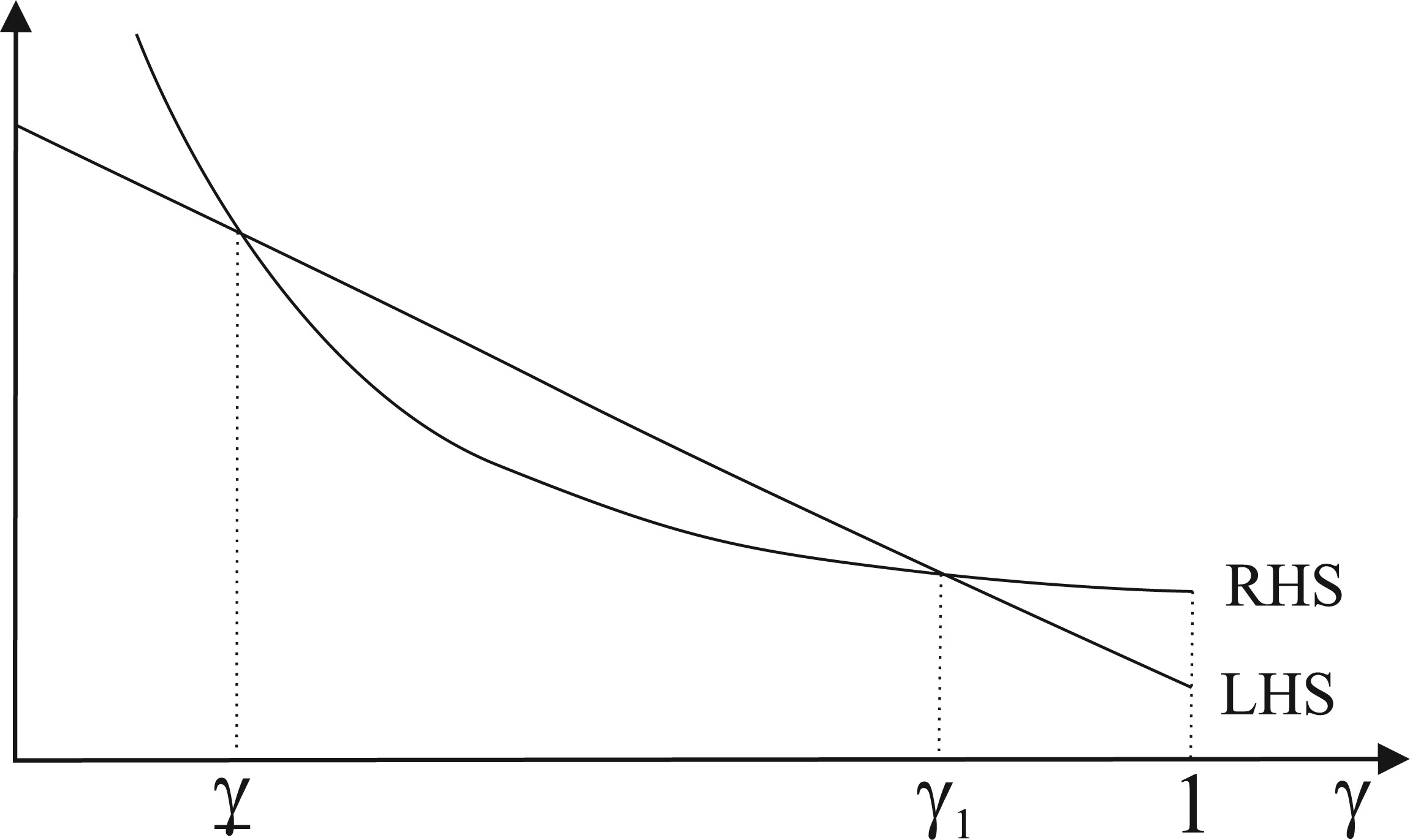 Rev Econ Stud, Volume 83, Issue 4, October 2016, Pages 1364–1405, https://doi.org/10.1093/restud/rdv056
The content of this slide may be subject to copyright: please see the slide notes for details.
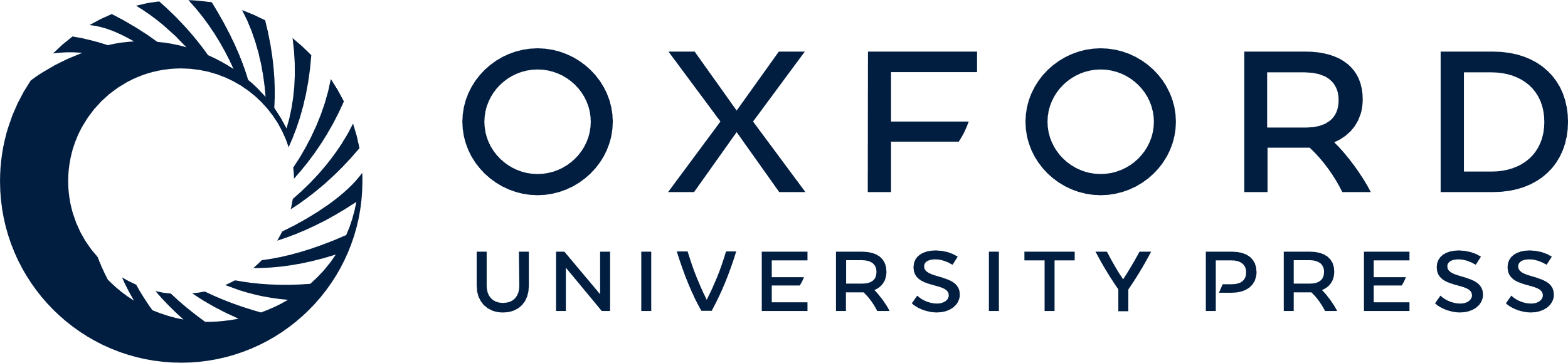 [Speaker Notes: Figure A8  Existence of the threshold γ1


Unless provided in the caption above, the following copyright applies to the content of this slide: © The Author 2016. Published by Oxford University Press on behalf of The Review of Economic Studies Limited.]
Figure A9 Lead–lag correlation between output Yˆt and the three shock components Yˆi,t+j for the model with ...
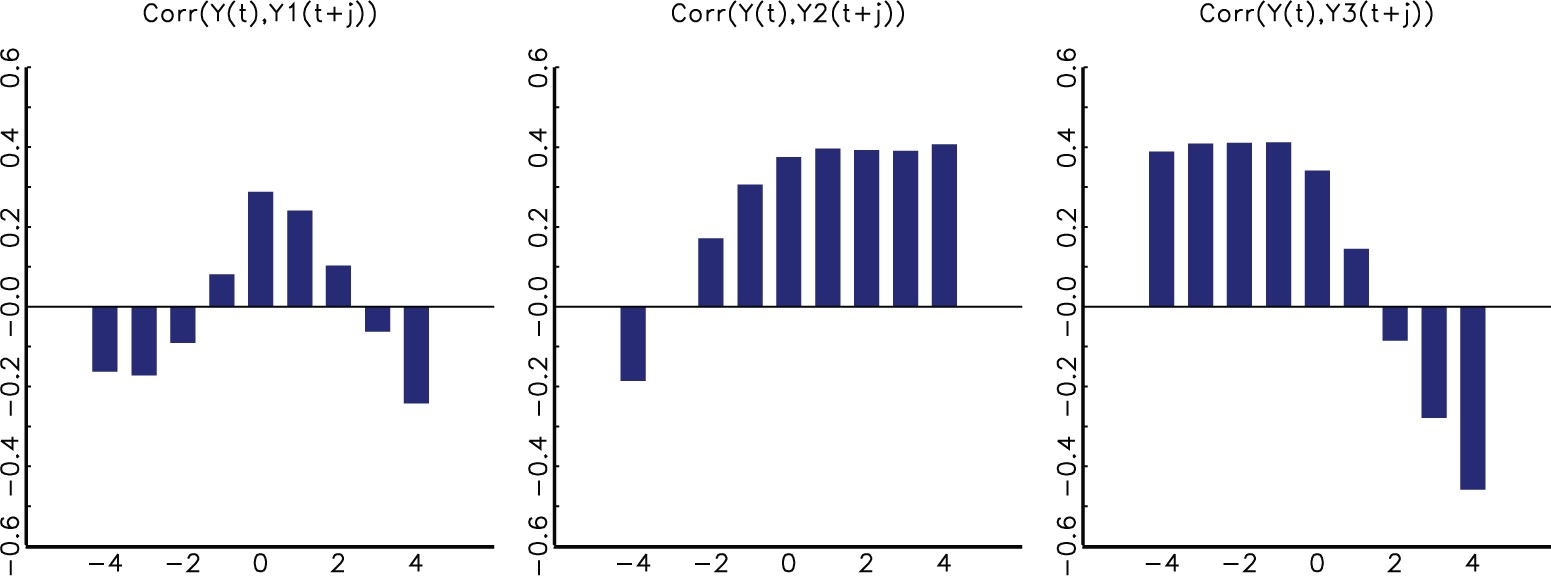 Rev Econ Stud, Volume 83, Issue 4, October 2016, Pages 1364–1405, https://doi.org/10.1093/restud/rdv056
The content of this slide may be subject to copyright: please see the slide notes for details.
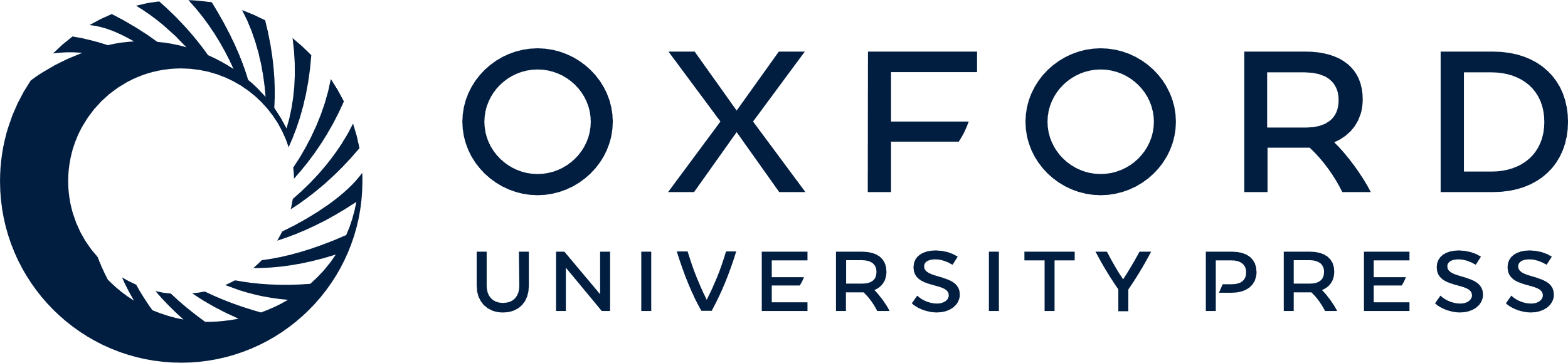 [Speaker Notes: Figure A9  Lead–lag correlation between output Yˆt and the three shock components Yˆi,t+j for the model with autocorrelated firm-specific shocks, where i=1 is technology shocks, i=2 is collateral shocks, and i=3 is sunspot shocks 


Unless provided in the caption above, the following copyright applies to the content of this slide: © The Author 2016. Published by Oxford University Press on behalf of The Review of Economic Studies Limited.]
Figure A10 Impulse responses to the three shocks in the model with autocorrelated firm-specific shocks
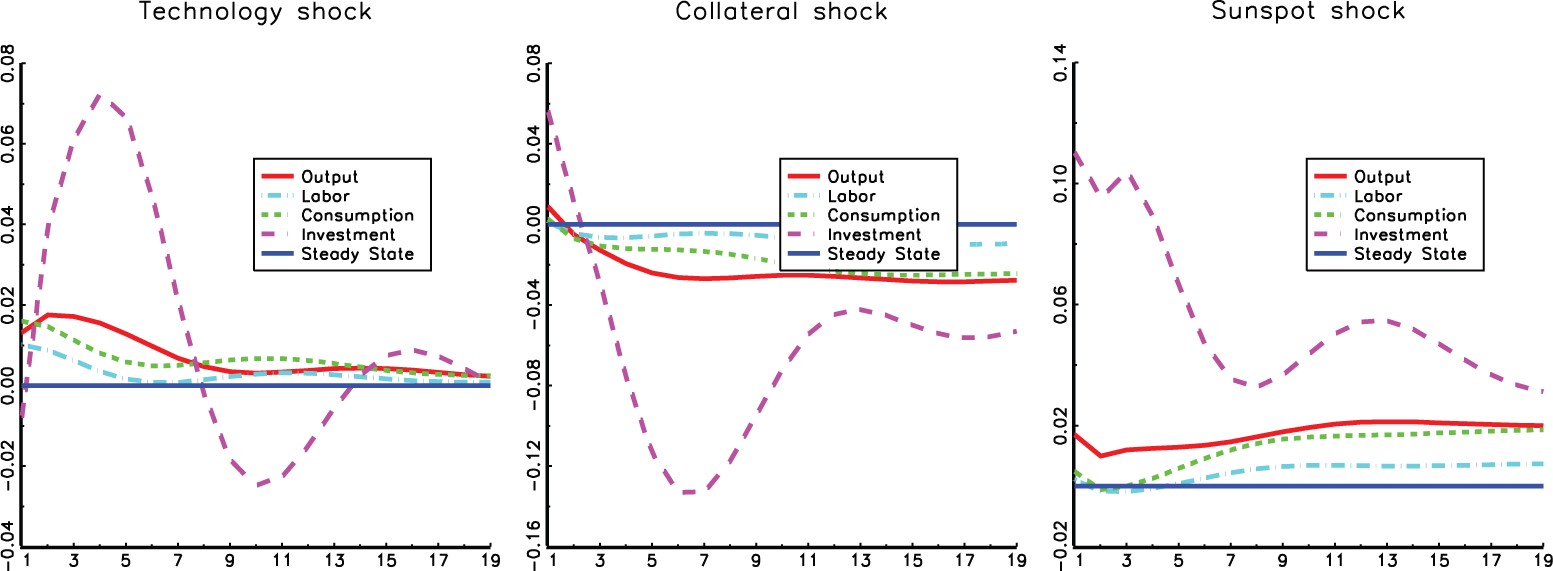 Rev Econ Stud, Volume 83, Issue 4, October 2016, Pages 1364–1405, https://doi.org/10.1093/restud/rdv056
The content of this slide may be subject to copyright: please see the slide notes for details.
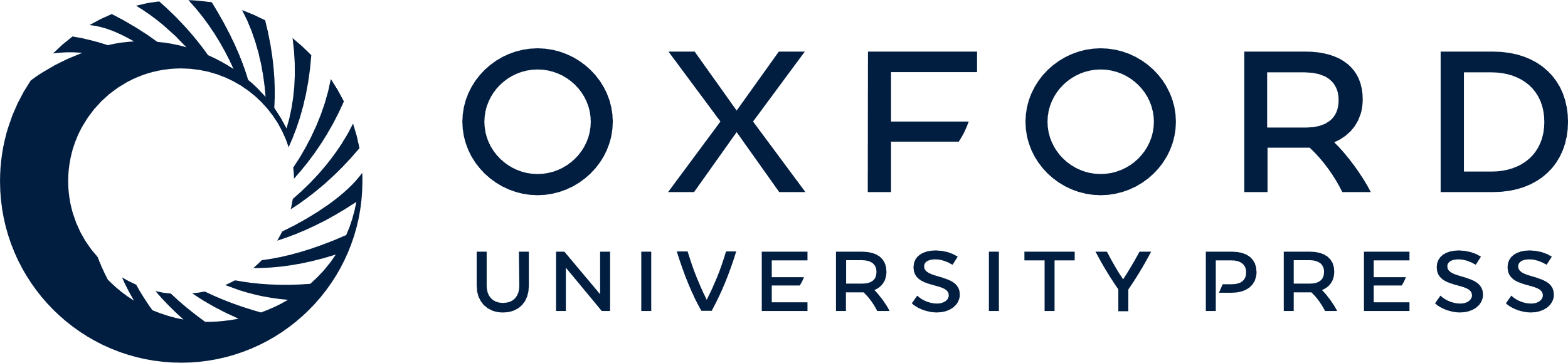 [Speaker Notes: Figure A10 Impulse responses to the three shocks in the model with autocorrelated firm-specific shocks


Unless provided in the caption above, the following copyright applies to the content of this slide: © The Author 2016. Published by Oxford University Press on behalf of The Review of Economic Studies Limited.]